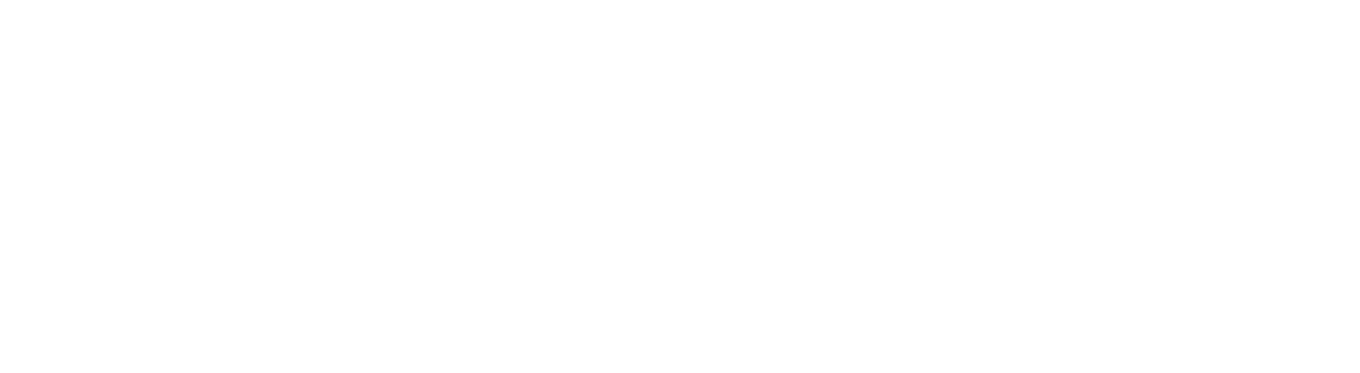 Региональная межведомственная модель комплексного сопровождения детей дошкольного и школьного возраста с признаками отклонений в развитии и семей, их воспитывающих
Кобрина  Лариса  Михайловна
Профессор, доктор педагогических наук
Проректор по научной работе
Социальная защита
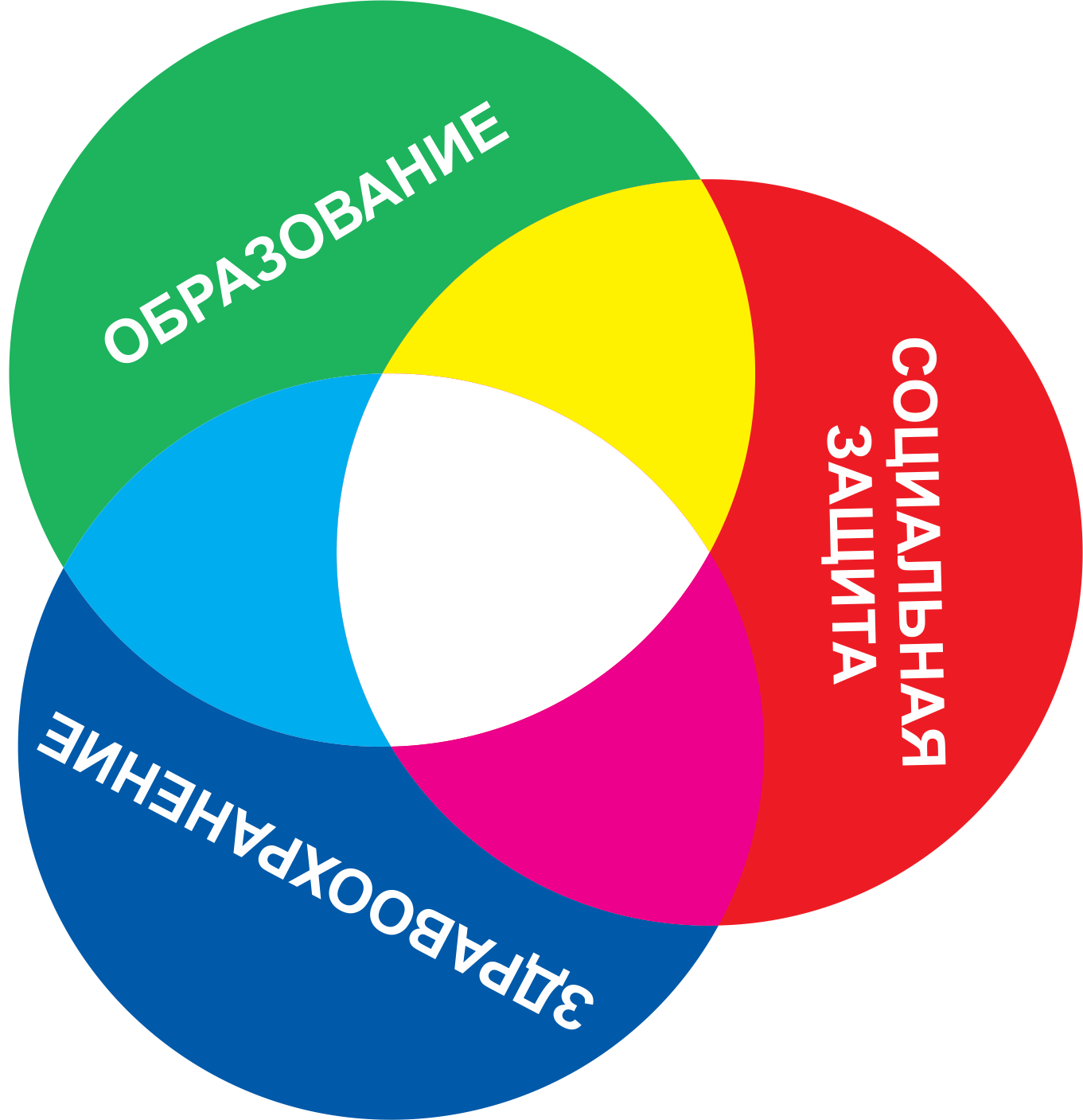 Выявление семей группы риска
Выявление факторов риска рождения ребенка с овз у женщин, стоящих на учете по беременности
Работа с женщинами группы риска, стоящими на учете в женских консультациях
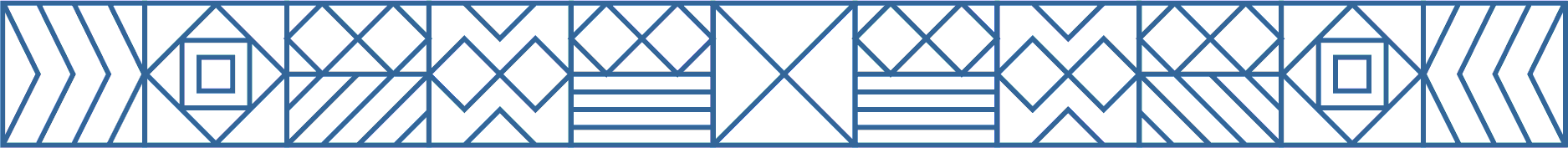 просветительская и профилактическая работа  

сотрудничество с представителями здравоохранения
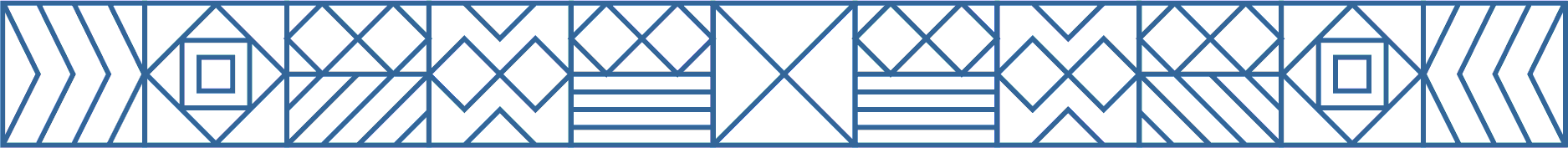 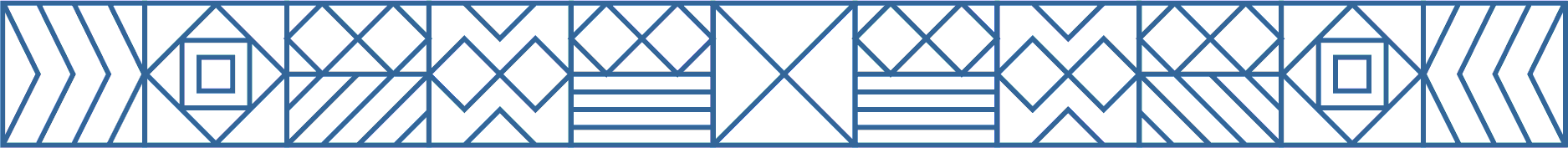 Раннее, до рождения, выявление и постановка на учет группы возможного риска 

Повышение уровня грамотности потенциальных матерей  

Исключение воздействия вредоносных факторов (определенной частью населения)
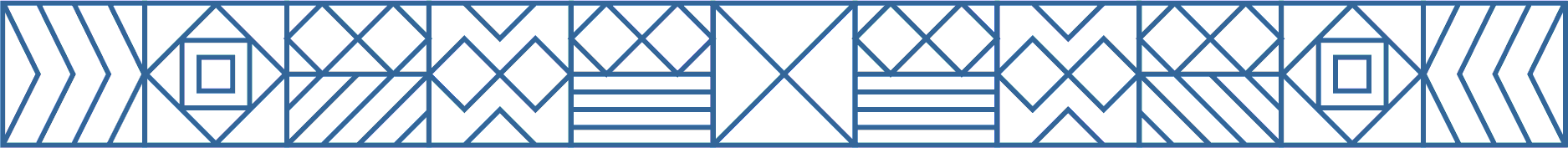 ЗДРАВООХРАНЕНИЕ И ОБРАЗОВАНИЕ
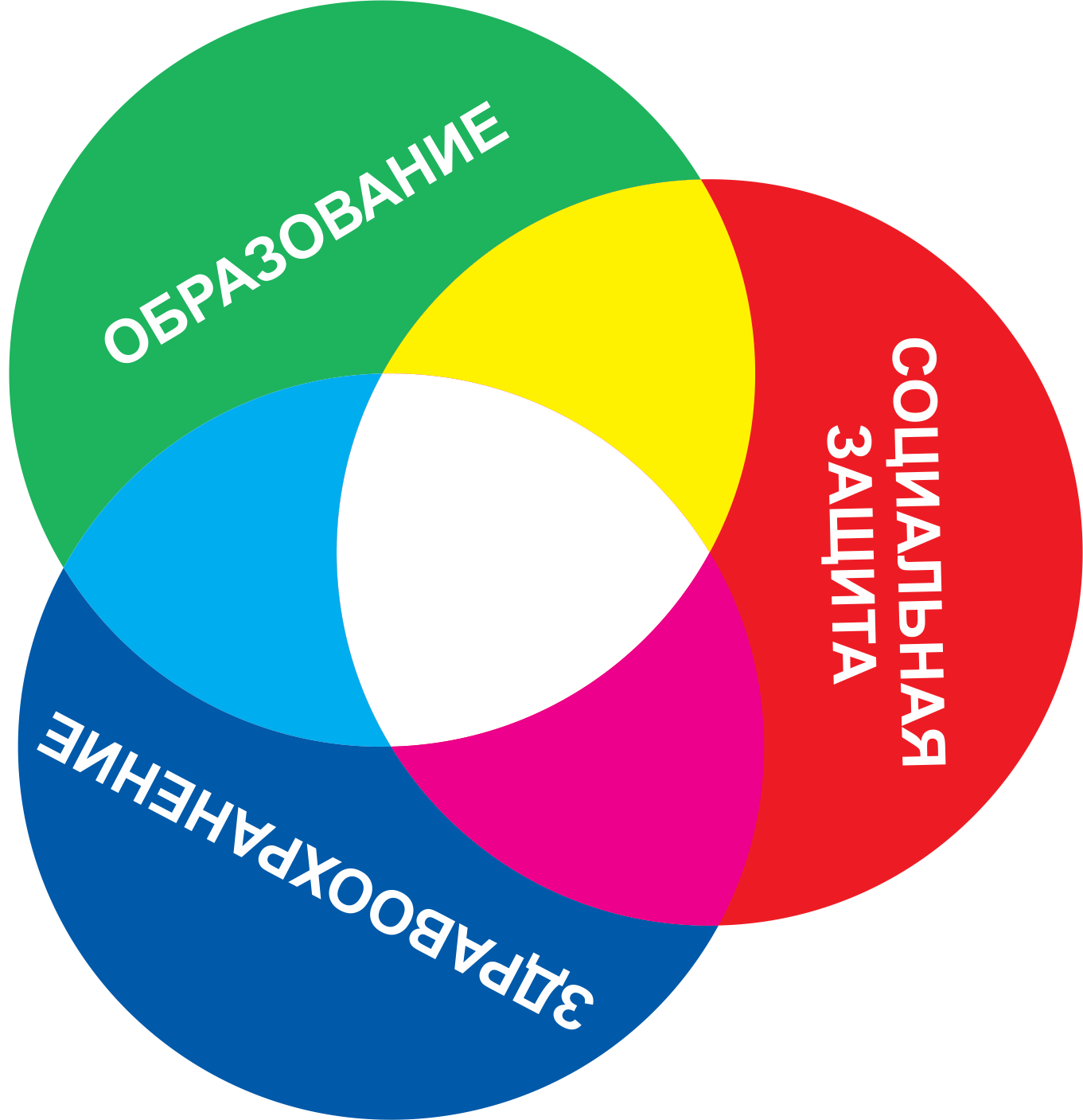 Работа в школахпо  формированию межличностных и межполовых  отношений подростков в возрасте от 13 до 17 лет.
Повышение уровня осведомленности и  грамотности школьников в области формирования и построения межличностных и межполовых отношений
 
Повышение уровня осведомленности и грамотности школьников в области  семейных отношений, становления личности человека, как потенциального отца или матери, влияния вредоносных факторов на психическое развитие ребенка, и, как следствие, возможность избегания этого влияния в дальнейшей жизни.
ОБРАЗОВАНИЕ-ЗДРАВООХРАНЕНИЕ
ЗДРАВООХРАНЕНИЕ И ОБРАЗОВАНИЕ
ОБРАЗОВАНИЕ-СОЦИАЛЬНАЯ ЗАЩИТА
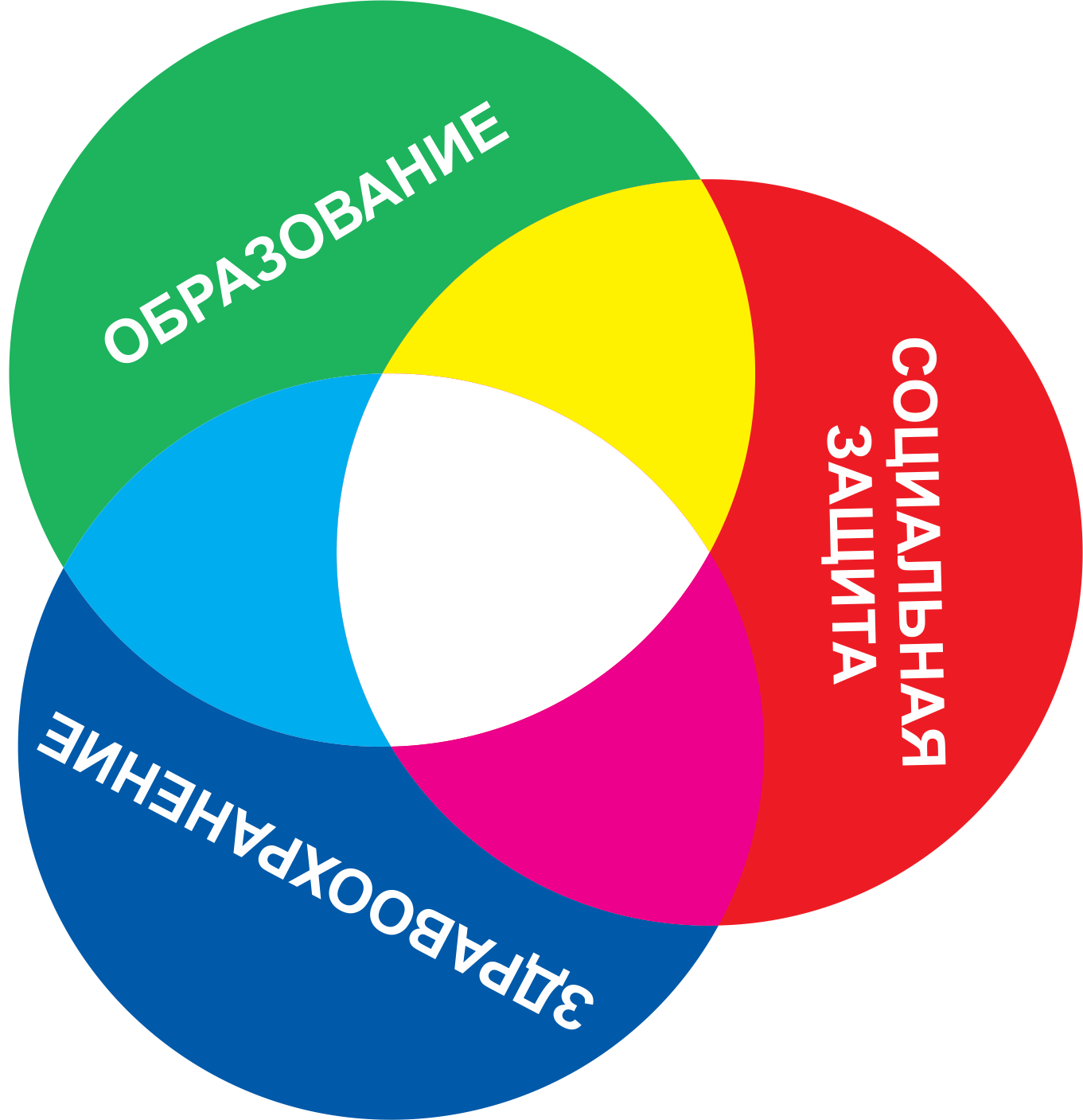 Профилактика проблем семьи, воспитывающей ребенка – инвалида и с овз.  

Работа комиссии по вопросам проблем семьи по воспитанию ребенка с признаками отклонений развития.

Работа с подростками просветительская, информационная. 

Воспитание потенциальных матерей и отцов
Работа в школахпо  формированию межличностных и межполовых  отношений подростков в возрасте от 13 до 17 лет.
Повышение уровня осведомленности и  грамотности школьников в области формирования и построения межличностных и межполовых отношений
 
Повышение уровня осведомленности и грамотности школьников в области  семейных отношений, становления личности человека, как потенциального отца или матери, влияния вредоносных факторов на психическое развитие ребенка, и, как следствие, возможность избегания этого влияния в дальнейшей жизни.
Аналитическая работа в женских консультациях по месту жительства.

Просветительская работа в школе. 


Просветительская работа в семье.
Профилактика отклонений в развитии  в перинатальный период и у новорожденных детей
ЗДРАВООХРАНЕНИЕ И ОБРАЗОВАНИЕ
ОБРАЗОВАНИЕ
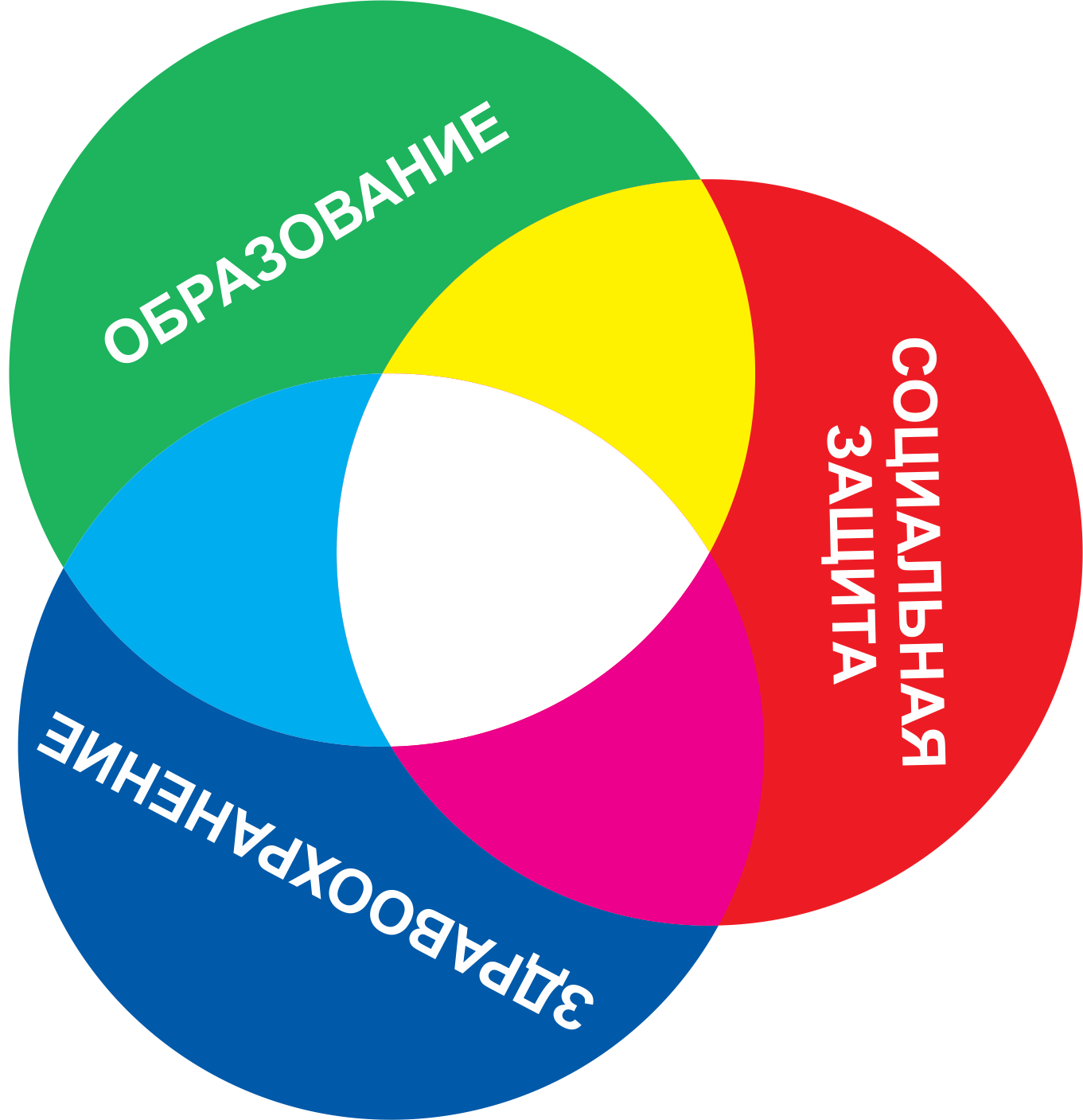 Раннее выявление отклонений в развитии ребенка; диагностика глубины, степени выраженности нарушения; степени возможного влияния нарушения на дальнейшее развитие ребенка
Просветительская работа с семьей, особенно, с матерью по овладению психолого-педагогическими знаниями в области диагностики нарушения психического развития ребенка
Комиссия по делам несовершеннолетних  . Единая карта сопровождения
Разработка алгоритма и системы индивидуального сопровождения  .
Разработка оригинальной системы взаимоотношений специалистов разных ведомств в  процессе сопровождения.
Разработка специальных образовательных программ по раннему сопровождению
Результаты:
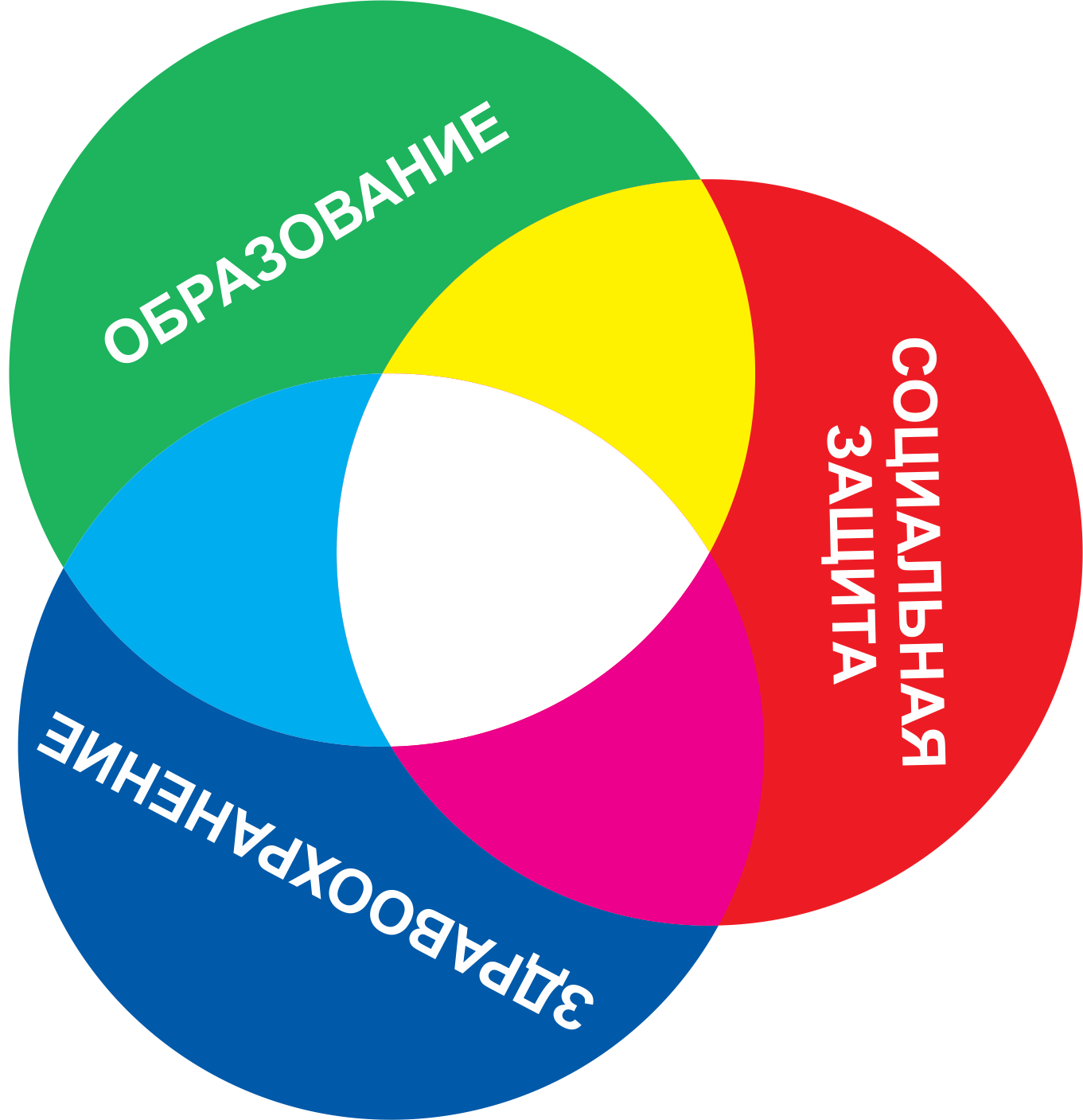 Выявление нарушений развития ребенка сразу после рождения.
Повышение уровня осведомленности и грамотности матерей и других членов семьи  в области психического развития ребенка новорожденного и раннего возраста;  в области психолого- педагогической диагностики нарушений психического развития ребенка (образование)
Создание  системы сетевого взаимодействия и сопровождения.
- Налаженный  процесс раннего выявления и прицельного комплексного наблюдения специалистами разных ведомств
- Подготовка специалистов-дефектологов раннего возраста.
Создание банка данных о детях раннего возраста в признаками отклонений в развитии.
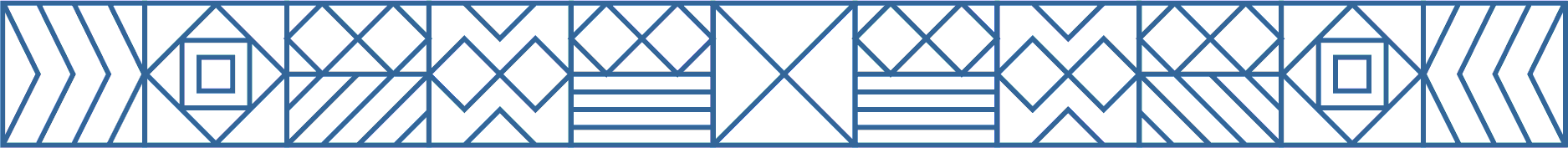 Комплексное сопровождение детей дошкольного возраста с признаками отклонений в развитии и семей, их воспитывающих
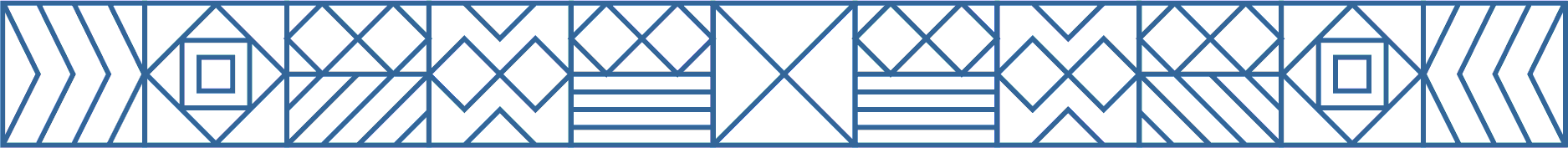 ОБРАЗОВАНИЕ И ЗДРАВООХРАНЕНИЕ
ОБРАЗОВАНИЕ
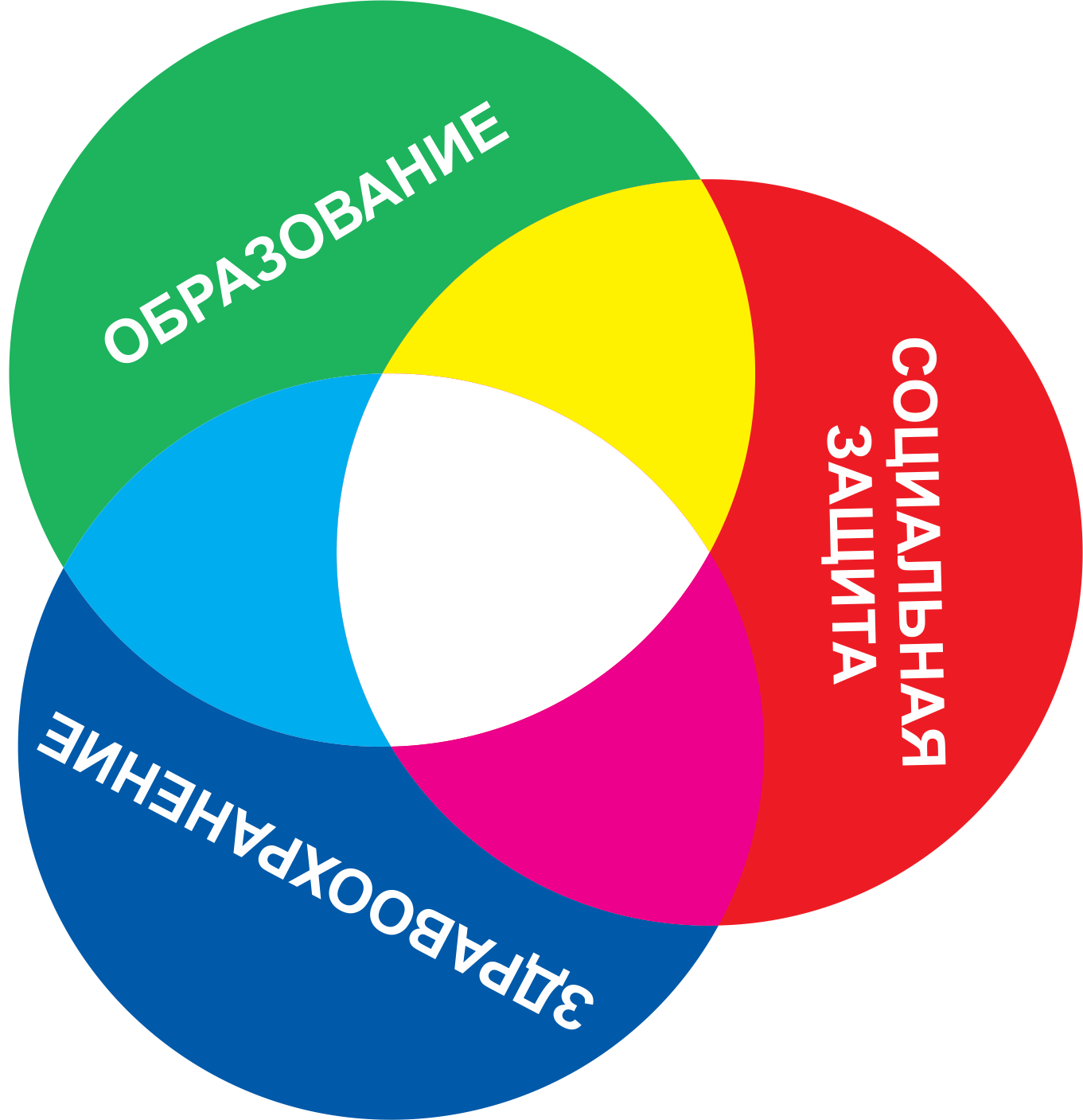 просветительская деятельность с родителями в области в области психического развития ребенка  дошкольного возраста;  в области психолого- педагогической диагностики нарушений психического развития ребенка
скрининговое комплексное межведомственное  обследование в три года и в семь лет (перед поступлением в школу). Единая карта сопровождения
профилактика нарушения здоровья
Сопровождение
 (психолого- педагогическая, коррекционная  работа) по типу нарушения
Выявление различных отклонений в психическом развитии детей дошкольного возраста 

Повышение квалификации воспитателей детских дошкольных образовательных организаций в области психического развития ребенка  дошкольного возраста;  в области психолого- педагогической диагностики нарушений психического развития ребенка
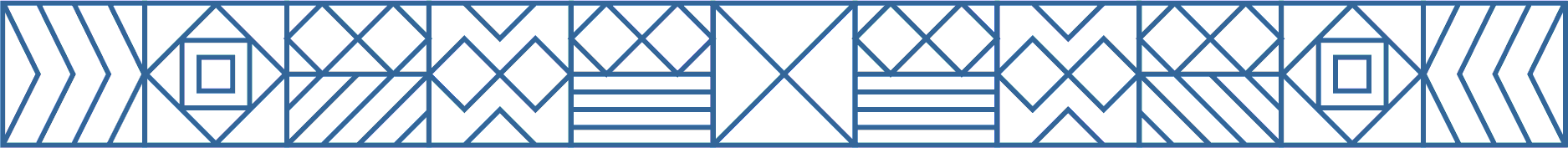 Комплексное сопровождение детей  школьного возраста с признаками отклонений в развитии и семей, их воспитывающих
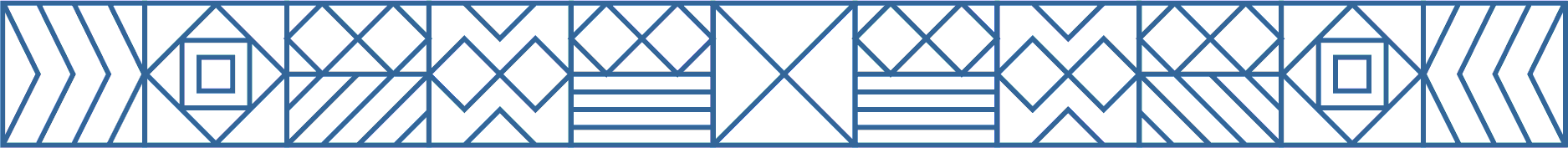 ОБРАЗОВАНИЕ
ЗДРАВООХРАНЕНИЕ
СОЦИАЛЬНАЯ ЗАЩИТА
ОБРАЗОВАНИЕ И ЗДРАВООХРАНЕНИЕ
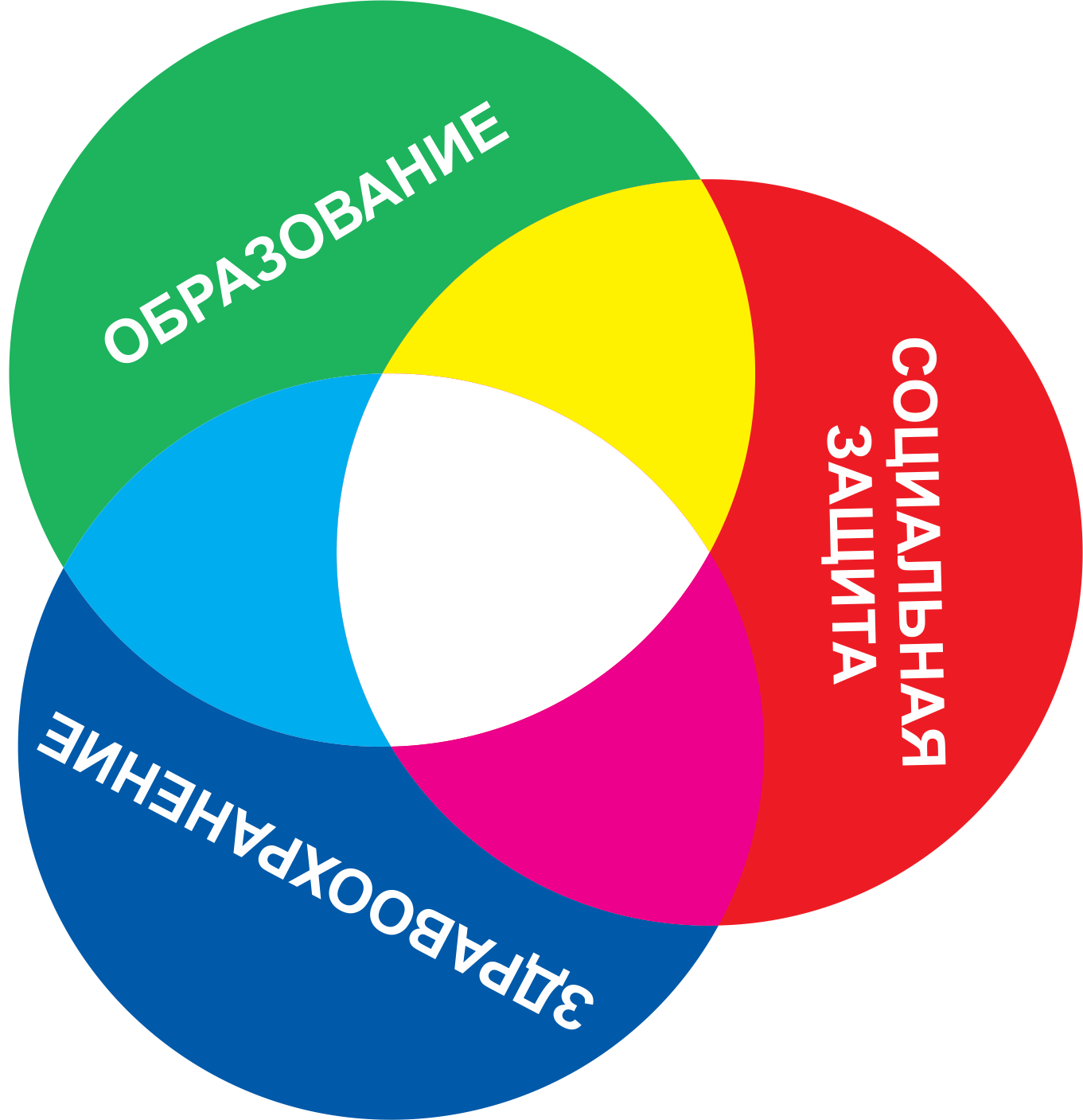 социальное сопровождение семьи
Просветительская деятельность с родителями в области психического развития школьника;  в области психолого- педагогической диагностики нарушений психического развития ребенка
профилактическая работа по предупреждению различных отклонений в развитии детей.
научно- методическое сопровождение образовательного процесса
Выявление различных отклонений в психическом, физическом, личностном, социальном развитии школьников (определение групп риска)
Повышение квалификации  педагогов  образовательных организаций общего образования, сотрудников здравоохранения, социальной защиты  в области психического развития ребенка   школьного возраста;  в области психолого- педагогической диагностики нарушений психического развития  школьника
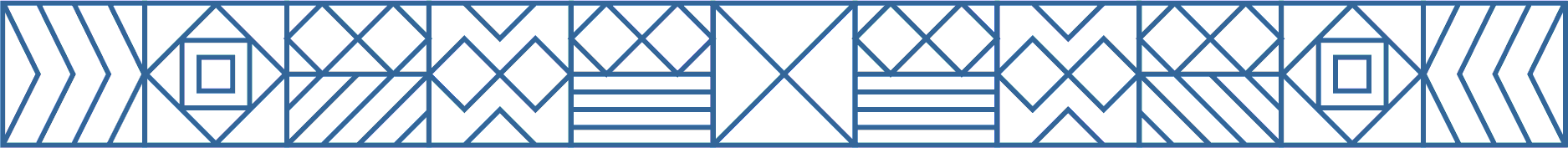 1. наличие в семье инвалида или инвалидов, в том числе ребенка-инвалида или детей-инвалидов, нуждающихся в постоянном постороннем уходе;
2. наличие ребенка или детей (в том числе находящихся под опекой, попечительством), испытывающих трудности в социальной адаптации;
3. отсутствие возможности обеспечения ухода (в том числе временного) за инвалидом, ребенком, детьми, а также отсутствие попечения над ними;
4. наличие внутрисемейного конфликта, в том числе с лицами с наркотической или алкогольной зависимостью, лицами, имеющими пристрастие к азартным играм, лицами, страдающими психическими расстройствами, наличие насилия в семье;
5. отсутствие определенного места жительства, в том числе у лица, завершившего пребывание в организации для детей-сирот и детей, оставшихся без попечения родителей;
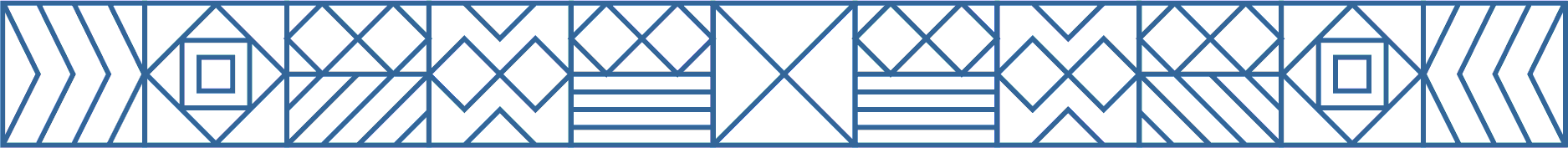 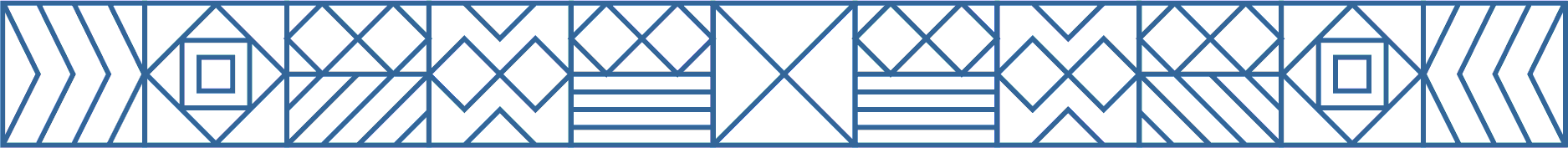 Комплексное сопровождение службами здравоохранения, социальными службами, обмен информацией через портал, составление "Жизненного маршрута"
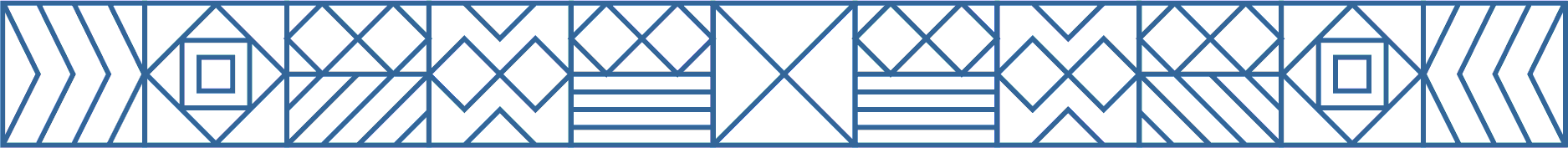 ОБРАЗОВАНИЕ И ЗДРАВООХРАНЕНИЕ
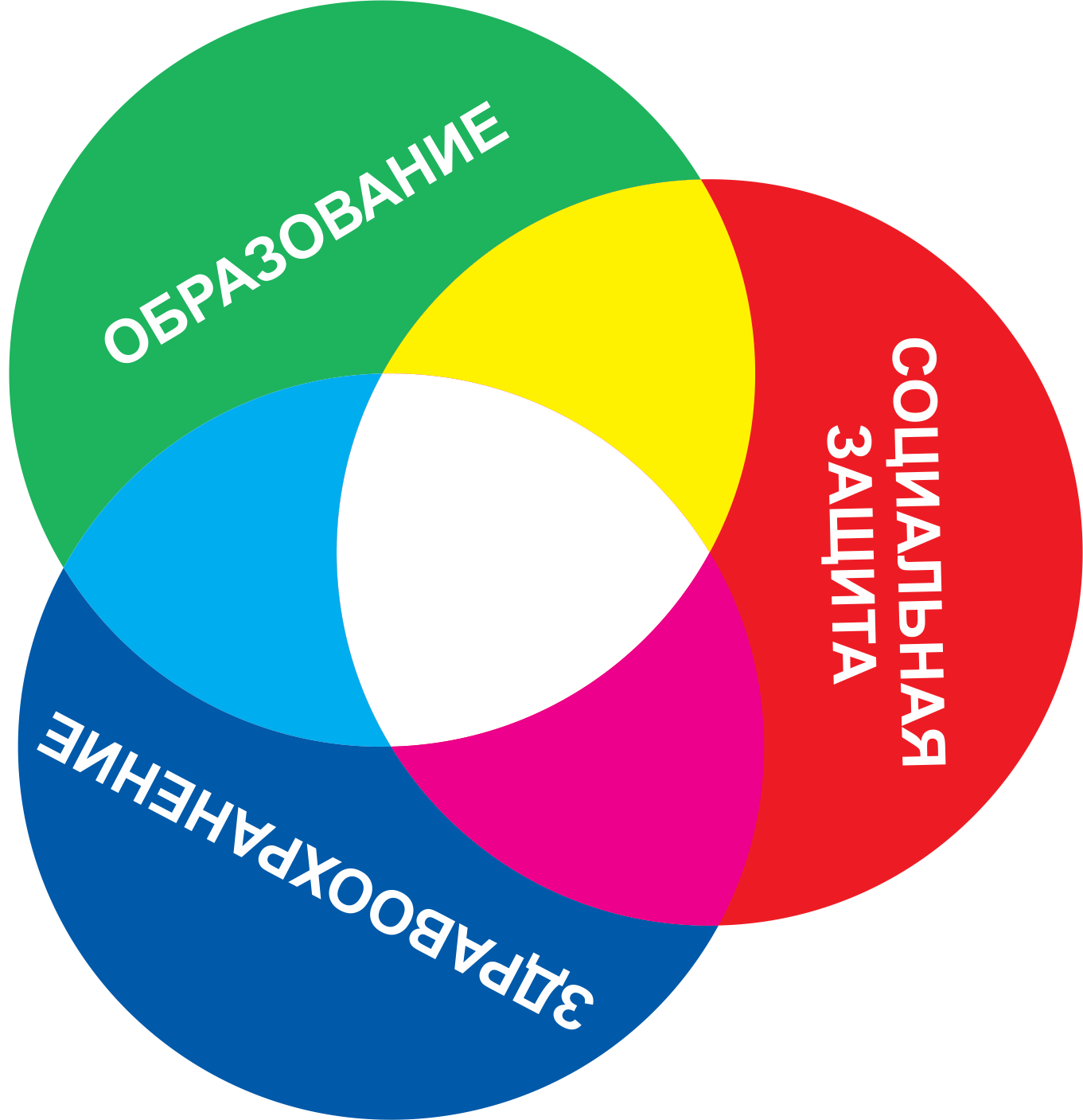 Профориентационная работа в старших классах. Разработка и внедрение дорожной карты в соответствии с состоянием здоровья ребенка. 

Распределение школьников на группы 

Профориентация -взаимодействие  здравоохранения ( допуск)  с социальной защитой и пмпк
Результат :  ДОРОЖНАЯ КАРТА
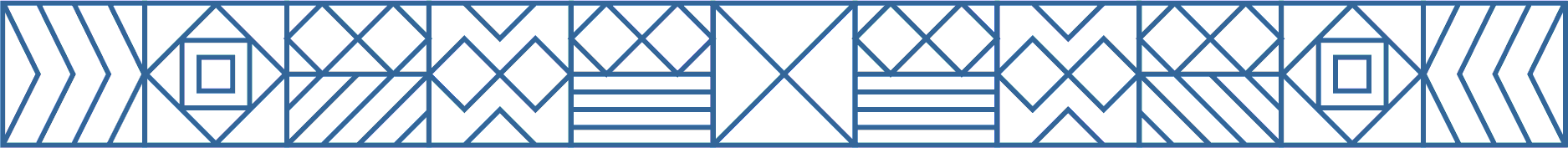 Внеурочная деятельность в старших классах по профилактике заболеваемости, здоровому образу жизни, сохранению репродуктивного здоровья, по половому воспитанию и тп
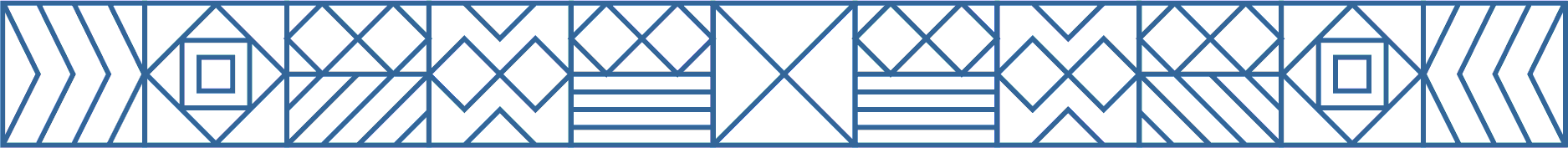 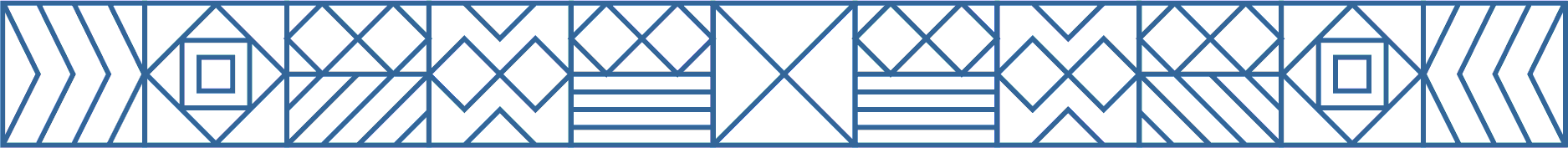 СПАСИБО ЗА ВНИМАНИЕ
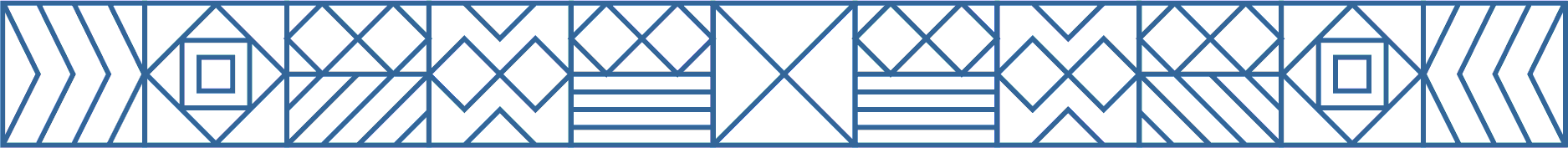